Hoofdstuk 8
bUITENLAND
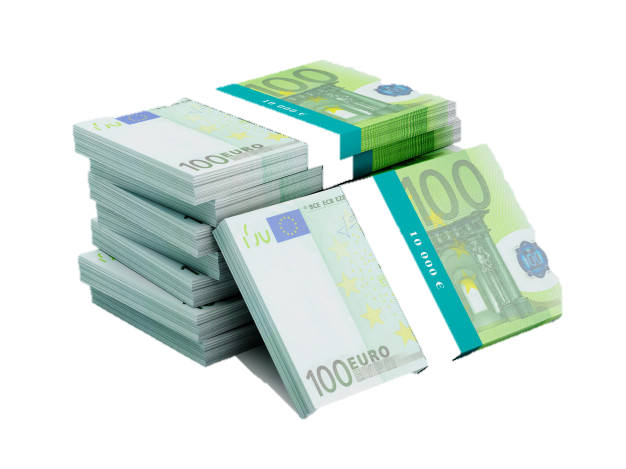 goedkoper
betere kwaliteit
ander klimaat
niet beschikbaar
doorvoerhandel
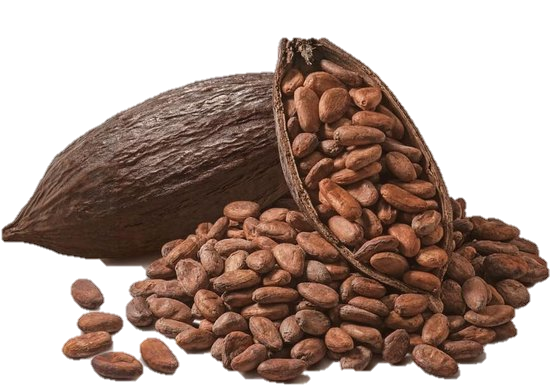 handelsbalans
dienstenbelans +
betalingsbalans
werkgelegenheid
EXPORT
IMPORT
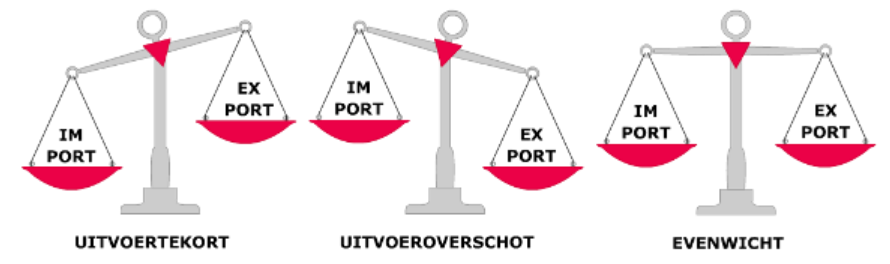 internationale handel
nationaal inkomen
paragraaf 8.1
importquote
exportquote
paragraaf 8.4
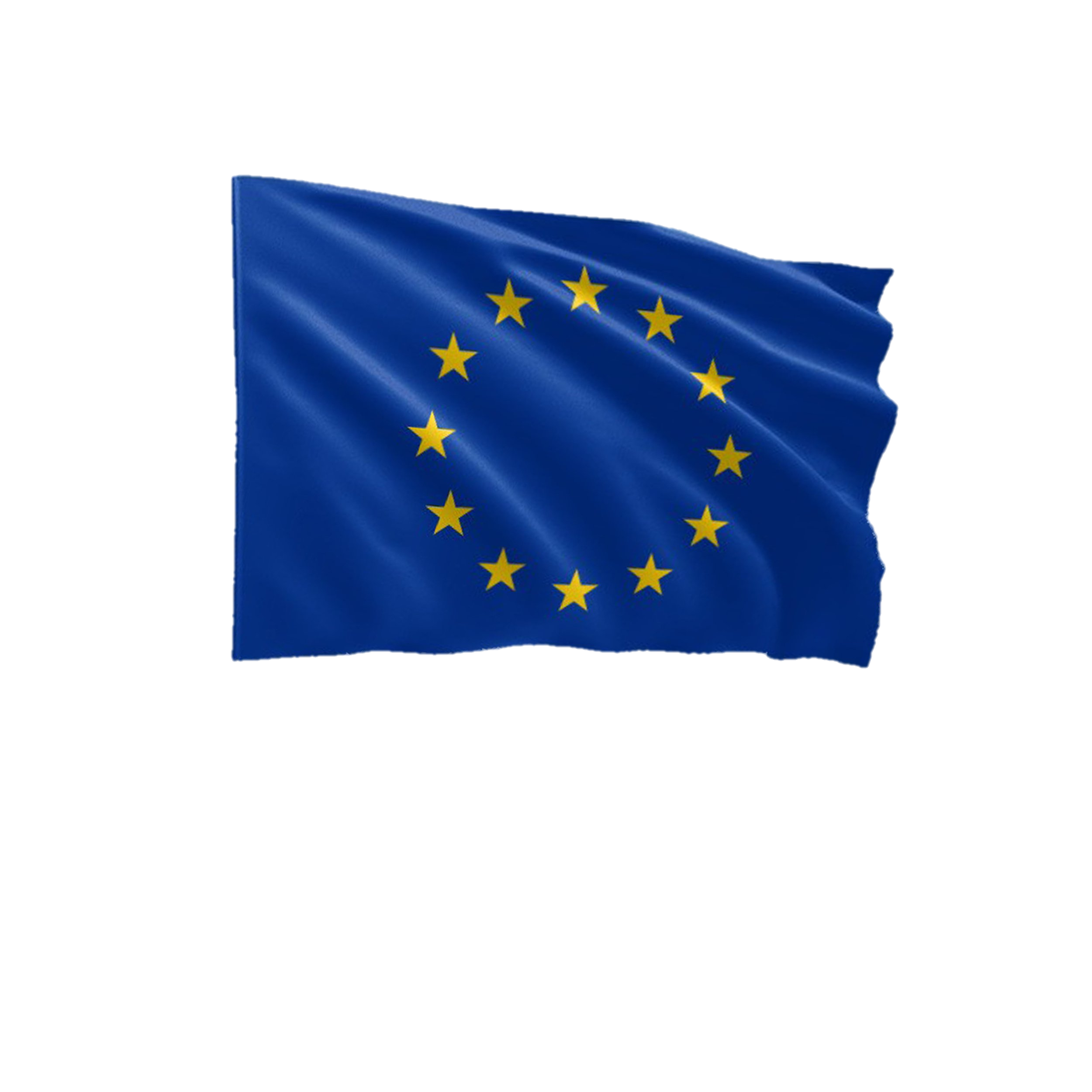 hoog = open economie
Hoofdstuk 8
BUITENLAND
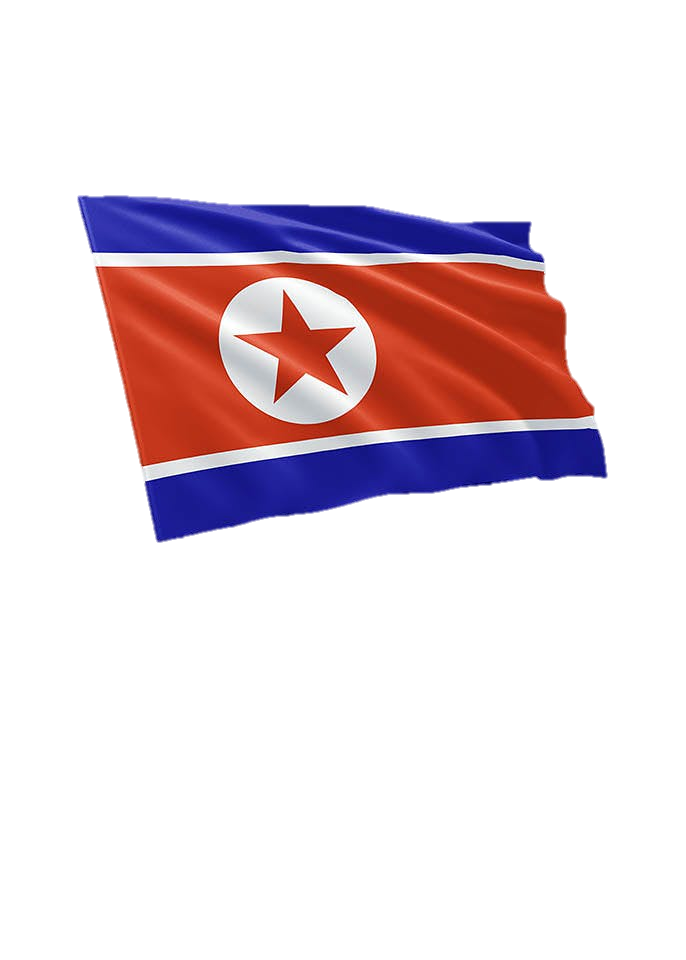 laag = gesloten economie
paragraaf 8.3
paragraaf 8.2
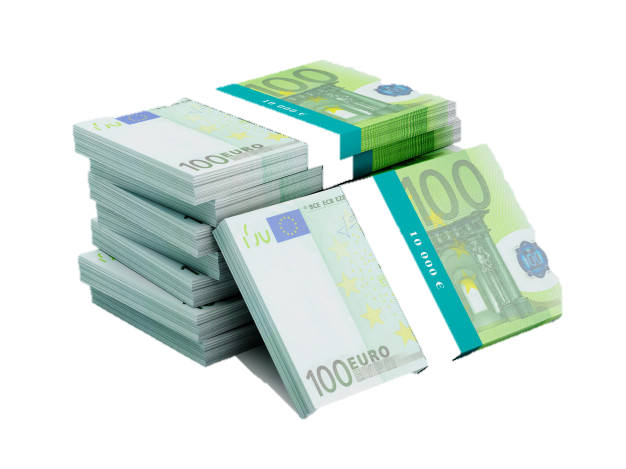 goedkoper
betere kwaliteit
ander klimaat
niet beschikbaar
doorvoerhandel
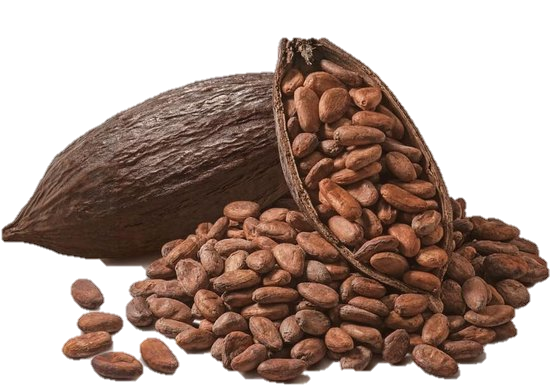 handelsbalans
dienstenbalans +
betalingsbalans
werkgelegenheid
EXPORT
IMPORT
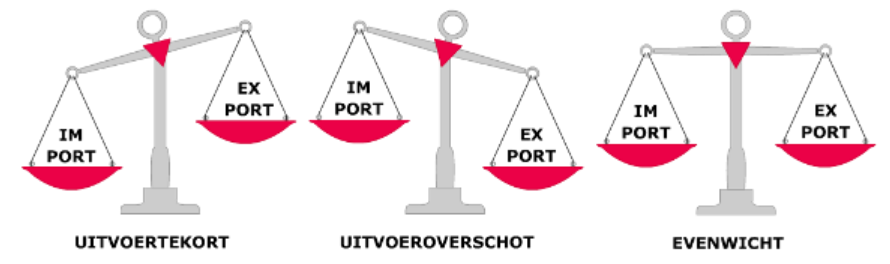 internationale handel
nationaal inkomen
paragraaf 8.1
importquote
exportquote
paragraaf 8.4
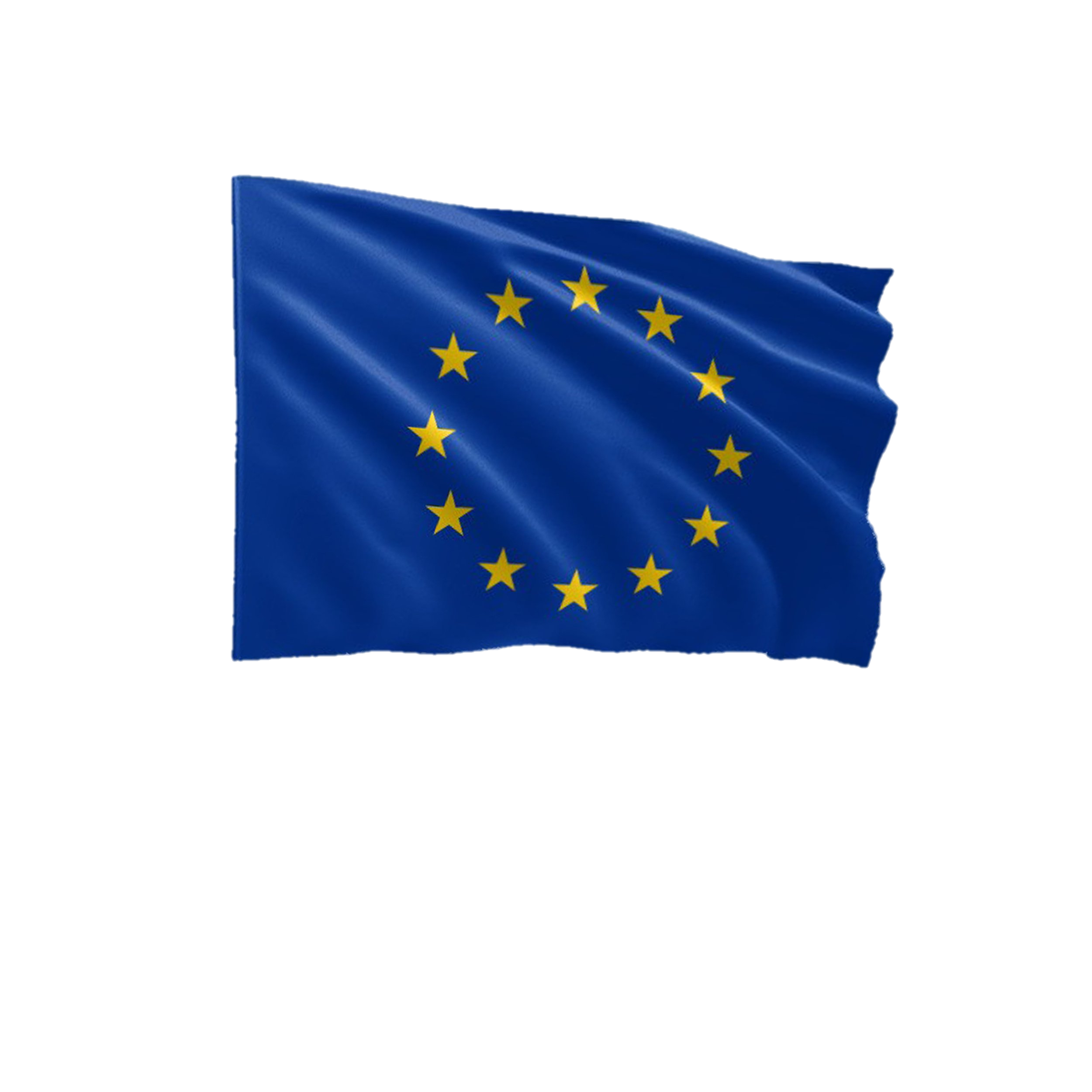 hoog = open economie
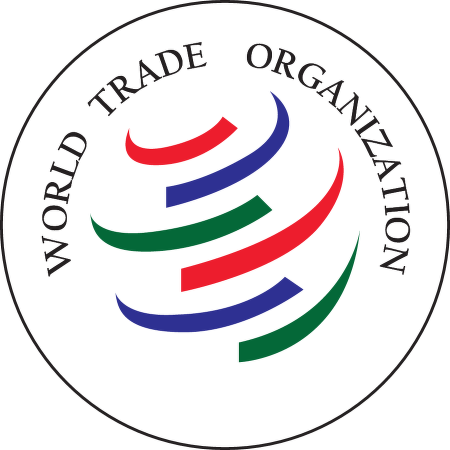 Hoofdstuk 8
BUITENLAND
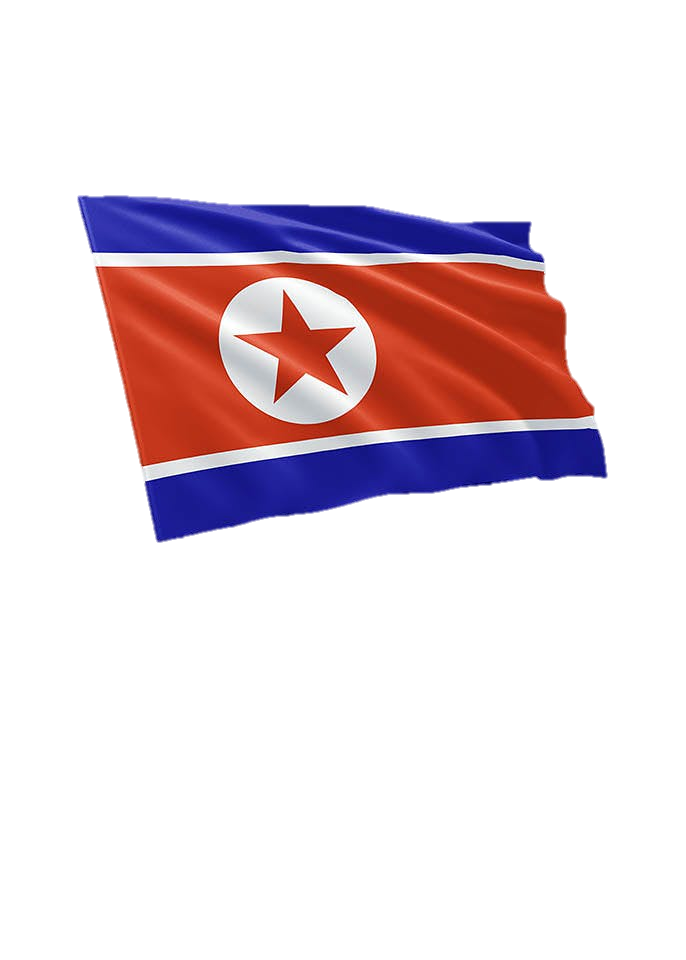 laag = gesloten economie
internationale concurrentiepositie
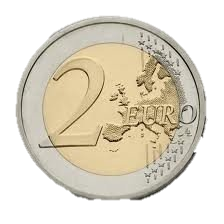 ECB
EMU
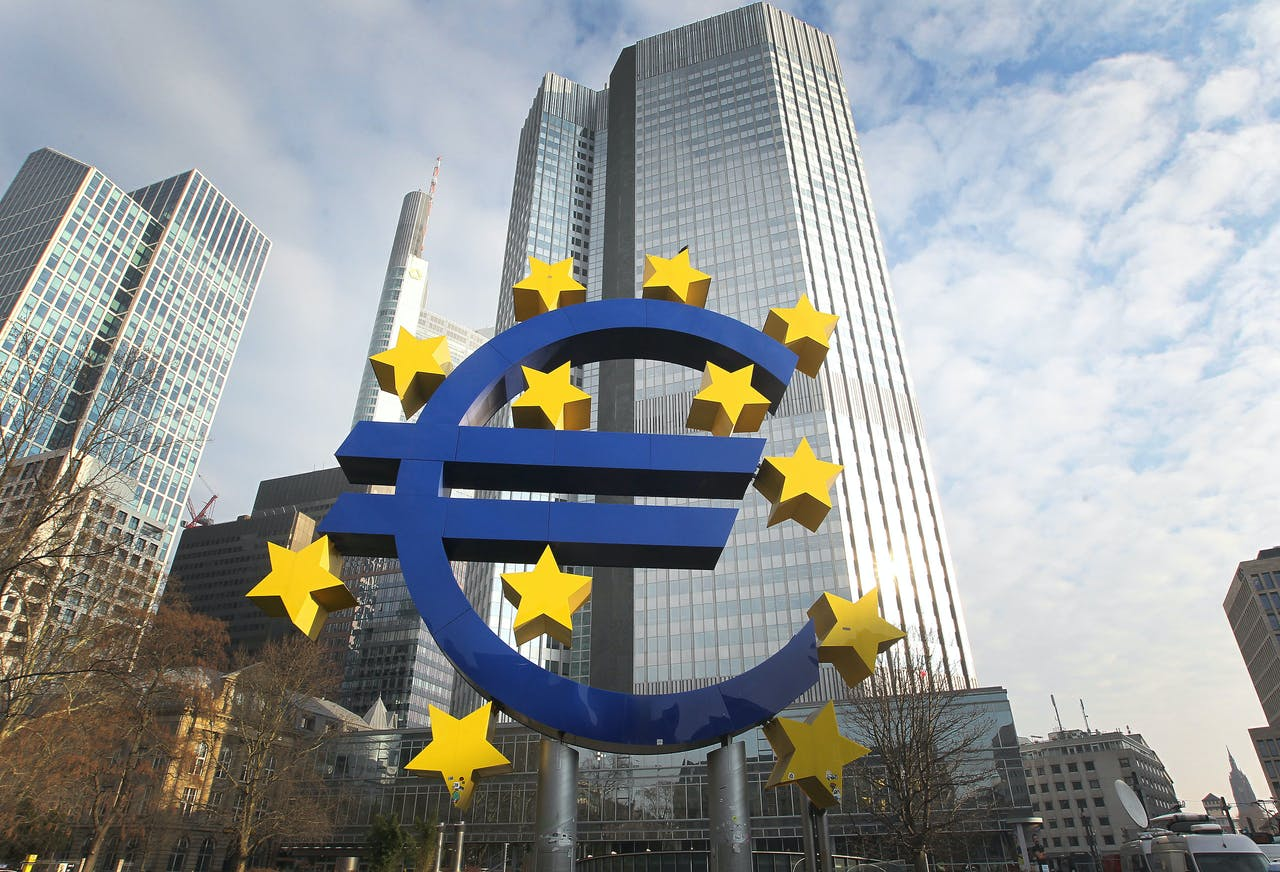 paragraaf 8.3
paragraaf 8.2
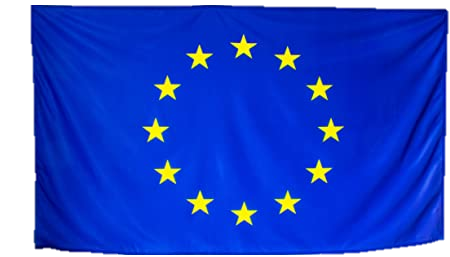 PROTECTIONISME
19
EU
internationale arbeidsverdeling
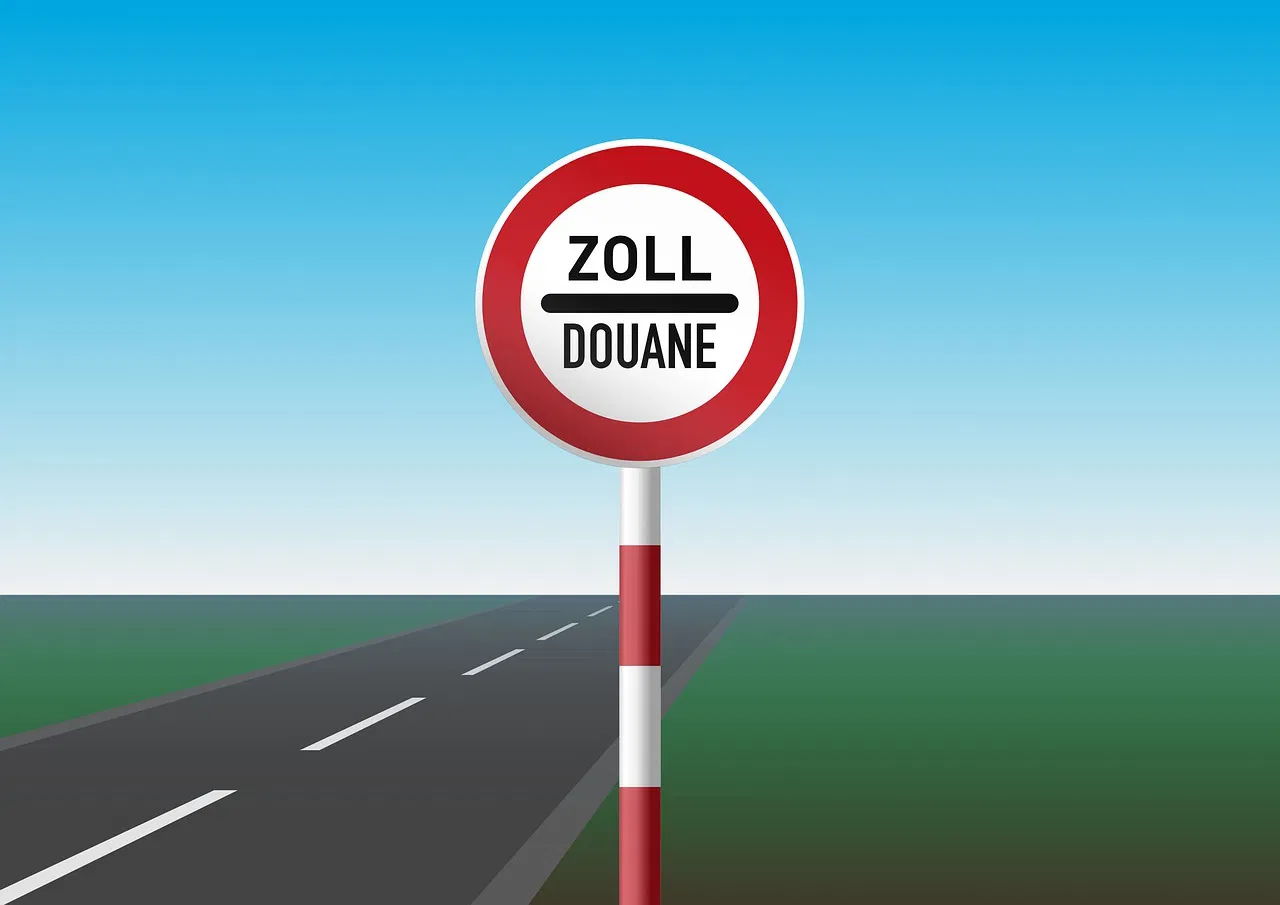 27
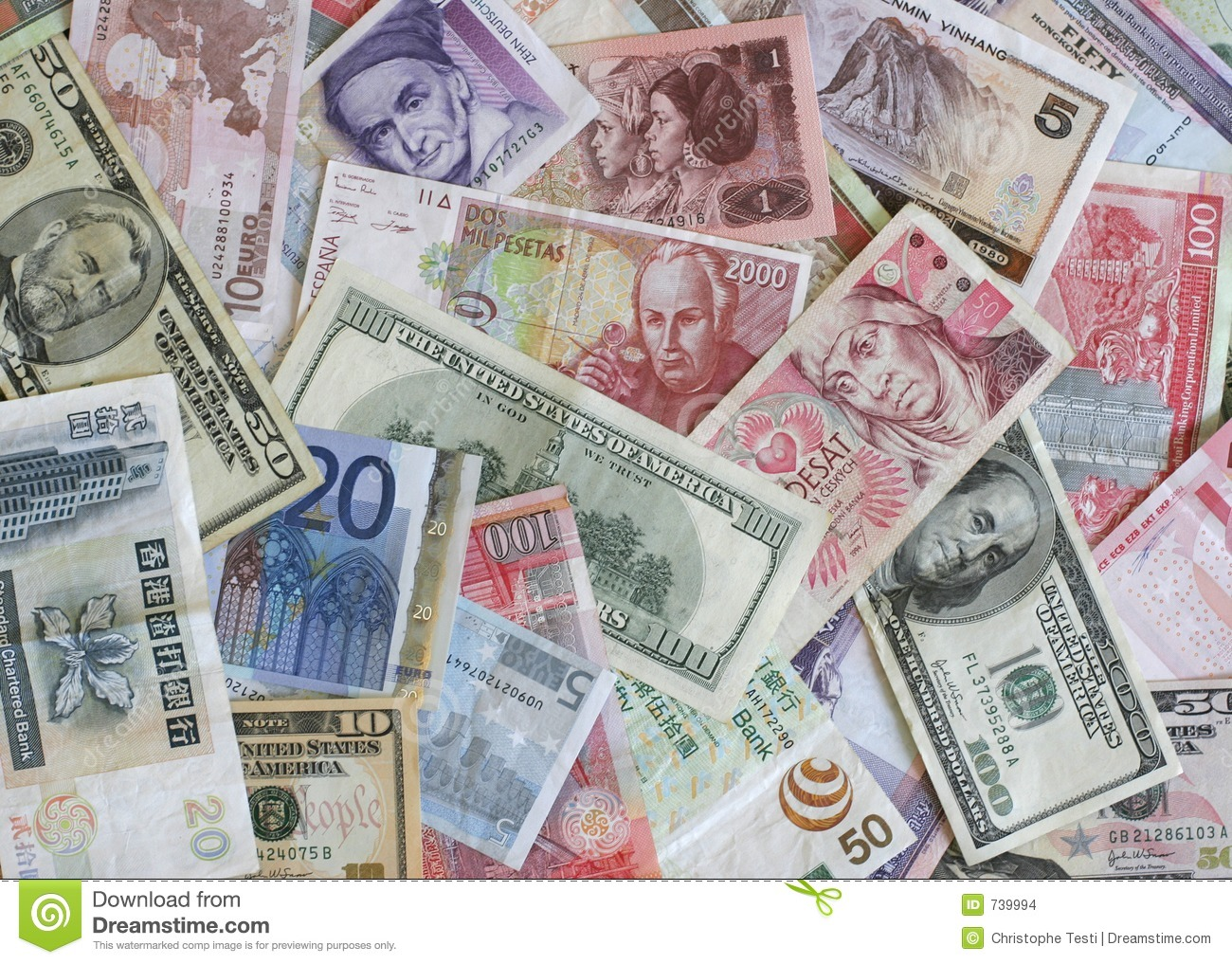 vreemde valuta
Interne markt
Vrijhandel
invoerrechten
invoerverbod
contingentering
exportsubsidie
wisselkoers
provisie
Harmonisatie
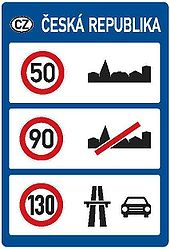 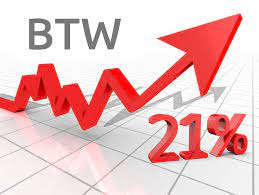 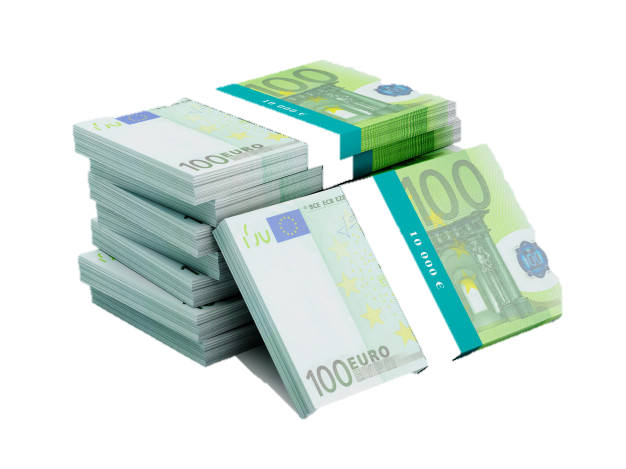 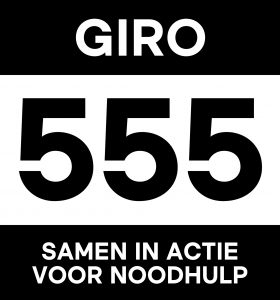 goedkoper
betere kwaliteit
ander klimaat
niet beschikbaar
doorvoerhandel
gebonden hulp?
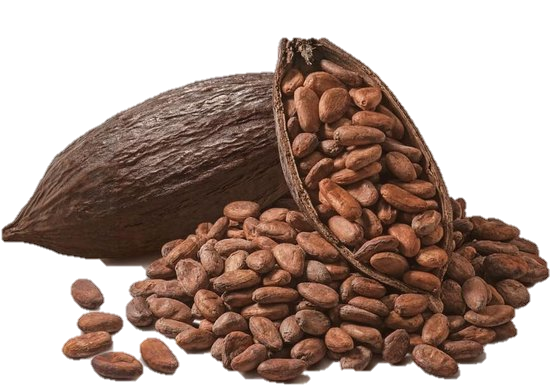 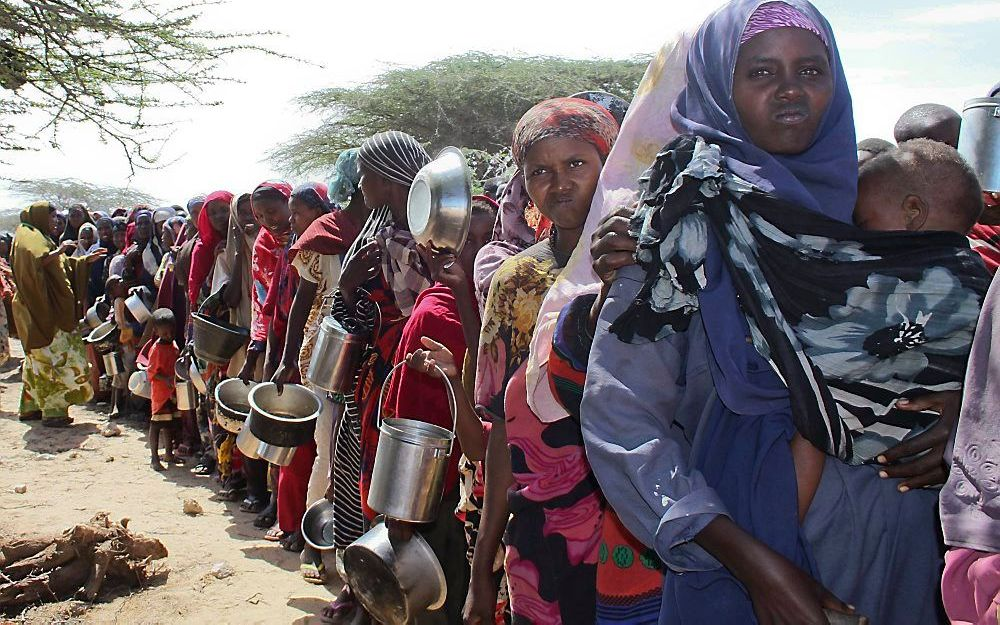 handelsbalans
dienstenbalans +
betalingsbalans
werkgelegenheid
Noodhulp
Structurele hulp
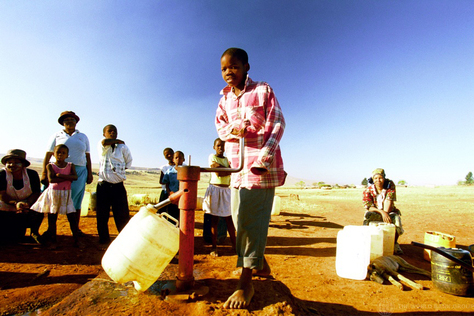 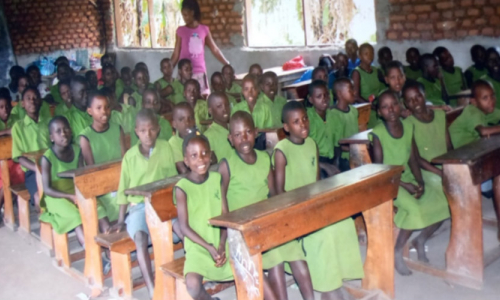 Slechte infrastructuur
Gebrekkig onderwijs
Lage levensverwachting
Laag inkomen per hoofd
Scheve inkomensverdeling
Monocultuur
EXPORT
IMPORT
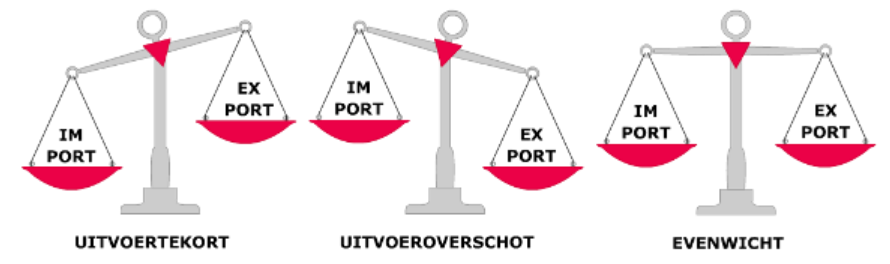 ONTWIKKELINGSHULP
internationale handel
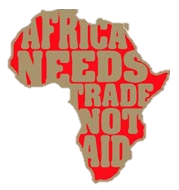 kenmerken
nationaal inkomen
paragraaf 8.1
ONTWIKKELINGSLANDEN
importquote
exportquote
paragraaf 8.4
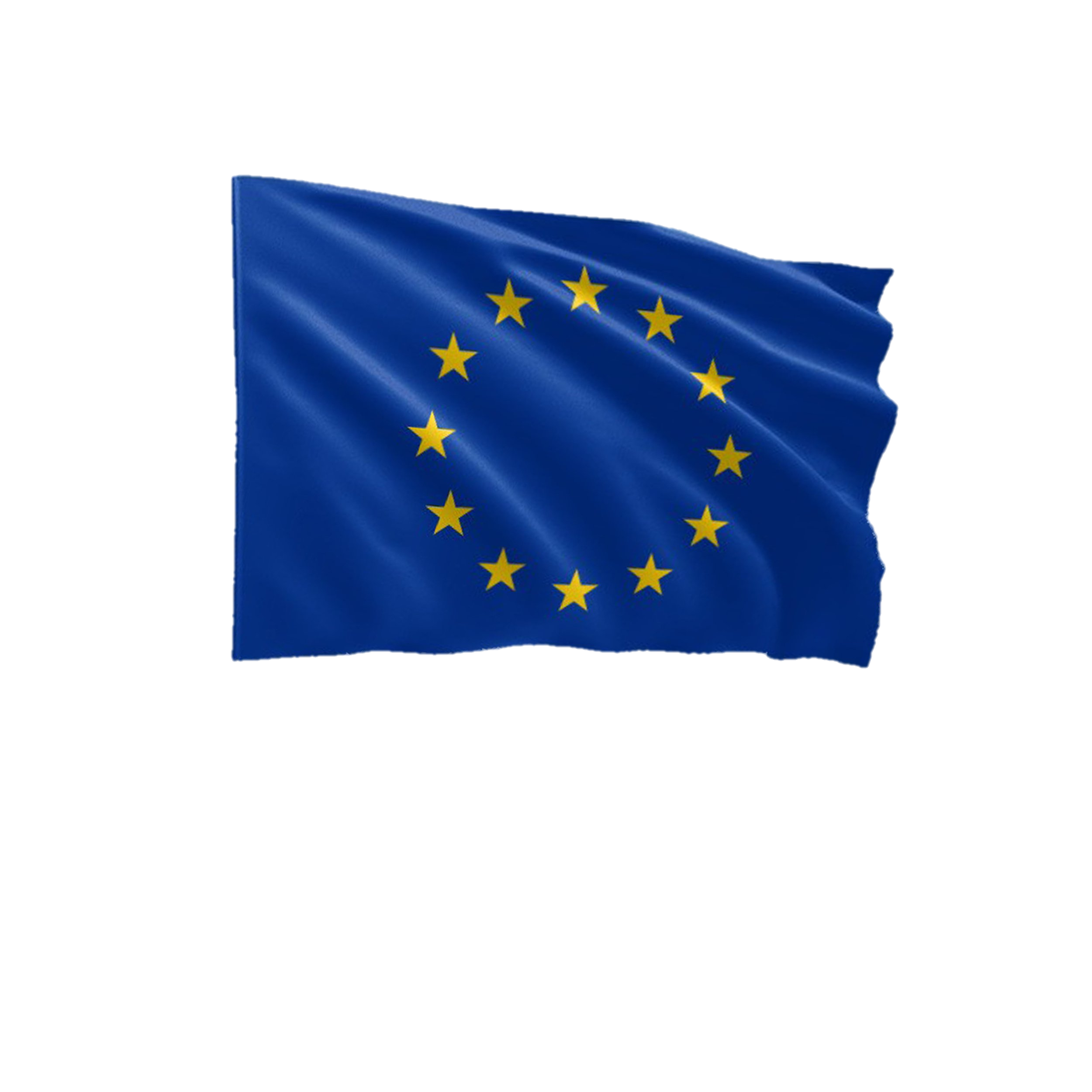 hoog = open economie
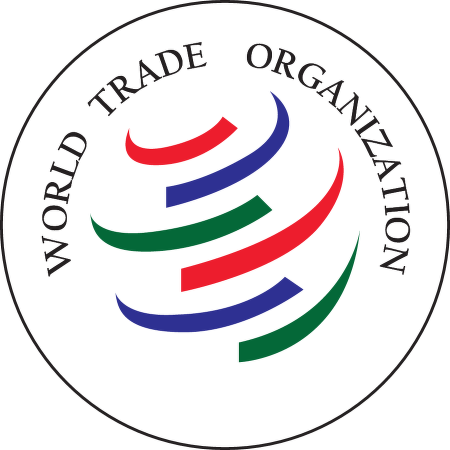 Hoofdstuk 8
BUITENLAND
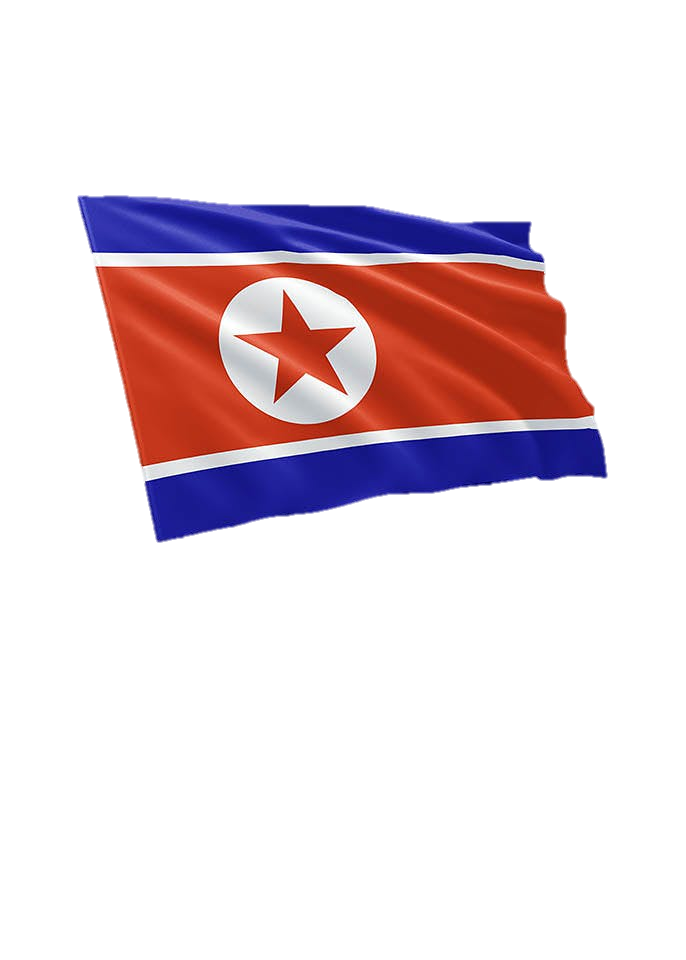 laag = gesloten economie
internationale concurrentiepositie
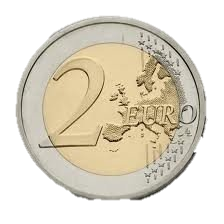 ECB
EMU
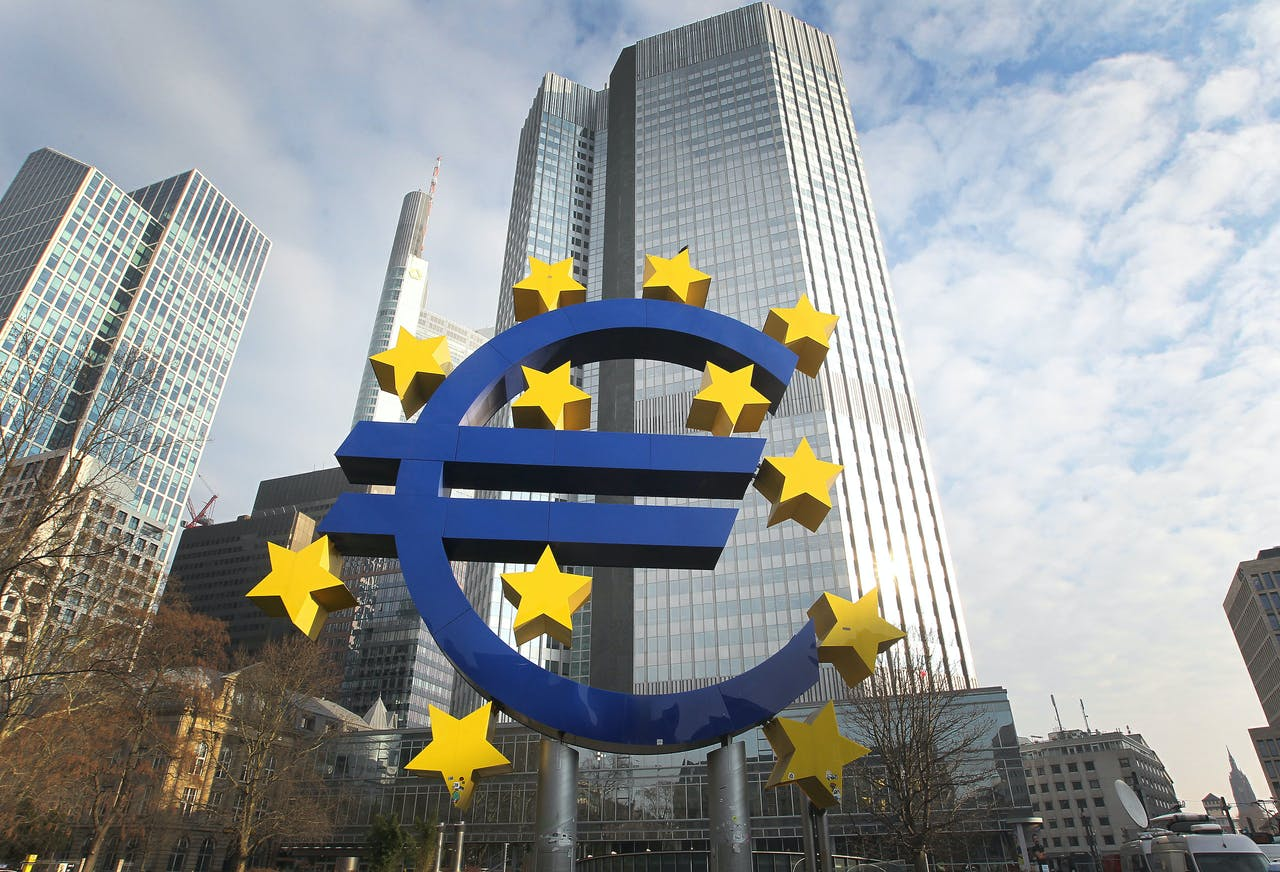 paragraaf 8.3
paragraaf 8.2
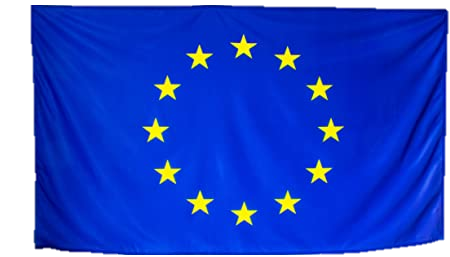 19
eurozone
PROTECTIONISME
EU
internationale arbeidsverdeling
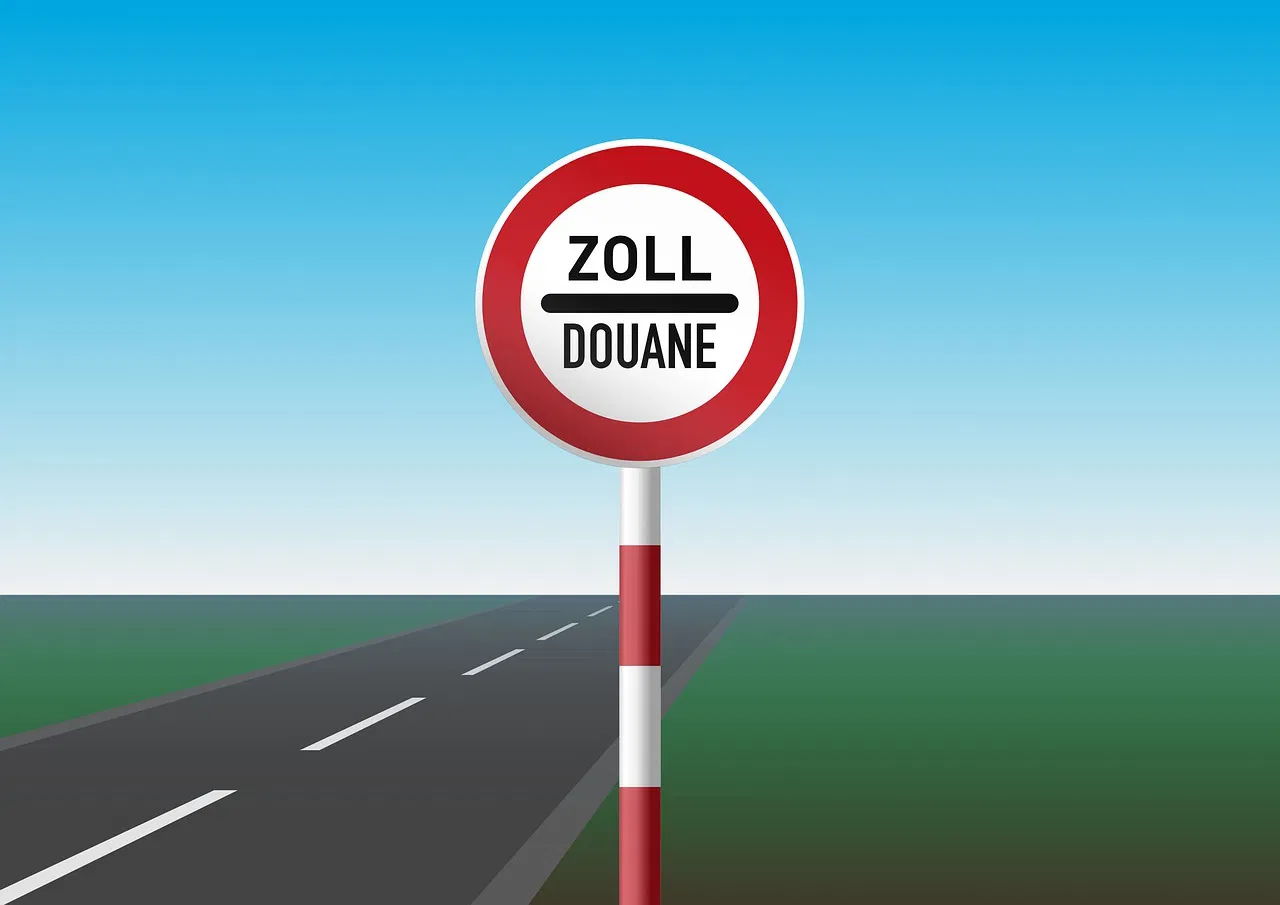 27
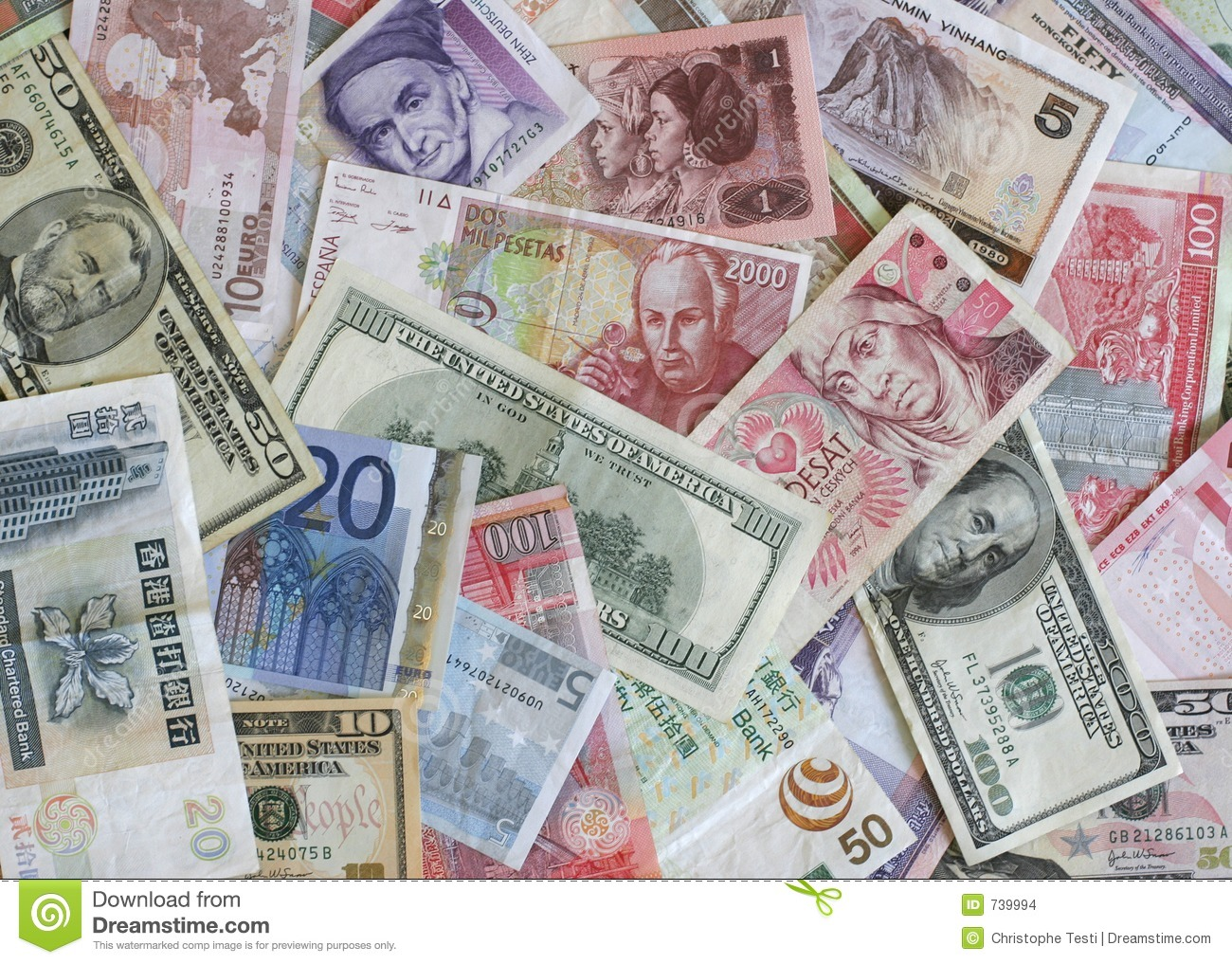 vreemde valuta
Interne markt
Vrijhandel
invoerrechten
invoerverbod
contingentering
exportsubsidie
wisselkoers
provisie
Harmonisatie
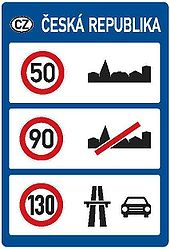 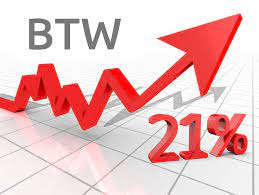